Hémorragie digestive basse
 -Sémiologie               médicale -
1- Définition
C’est un saignement d’origine digestive dont la lésion responsable est située en aval de l’angle de Treitz (grêle, colon, rectum, anus). 
Représentent moins de 20% des hémorragies digestives. 
Dans 95% des cas, la cause est recto colique ou proctocolique. 
Il s’agit le plus souvent d’hémorragies modérées ne nécessitant pas de transfusion
Elles cessent spontanément dans 80 % des cas.
2- MODES DE REVELATION
Melæna 
Rectorragies 
Anémie ferriprive
Melæna :
élimination par l’anus de sang noir, mélangé ou non à des selles. 
Le sang peut provenir de tout le tube digestif en amont de l’angle colique gauche.
Rectorragies :
élimination par l’anus de sang rouge, mélangé ou non à des selles.
               Le sang peut provenir de tout le tube digestif si l’hémorragie est suffisamment abondante. 
Le plus souvent, néanmoins, le sang provient d’une lésion située en aval de l’angle colique gauche
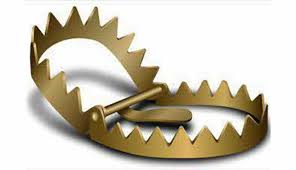 Anémie ferriprive :
due à un saignement digestif chronique de faible abondance, occulte. 
Il faut toujours penser au cancer du côlon.
3- CONDUITE À TENIR
● Eliminer ce qui n’est pas hémorragie digestive basse : Selles noircies par : 
- Médicaments : fer, bismuth, charbon. 
- Aliments : réglisse, betterave
● La conduite à tenir dépend de l’étiologie et de l’évolution de l’hémorragie.
4- ENQUETE ETIOLOGIQUE
1 / Interrogatoire : du patient ou de son entourage précisera : 
a- Antécédents familiaux de polypose ou de cancer colorectal. 
b- Circonstances de survenue : Prise de température par voie rectale ; traitement anticoagulant ou anti-inflammatoire. 
c- Rapport des rectorragies avec la défécation : isolées en dehors des selles ; précédent, accompagnant ou suivant les selles. 
d-Abondance, fréquence et ancienneté du saignement, notion de caillots. 
e-Signes associés : fièvre, syndrome inflammatoire, troubles du transit, amaigrissement, altération de l’état général, syndrome rectal.
2 / Examen clinique : 
a- Examen proctologique : examen de la marge anale, toucher rectal, anuscopie. 
b- Examen de l’abdomen : recherchera : une douleur provoquée, une tuméfaction ou masse. 
c- Examen général : recherchera : télangiectasies, adénopathies.
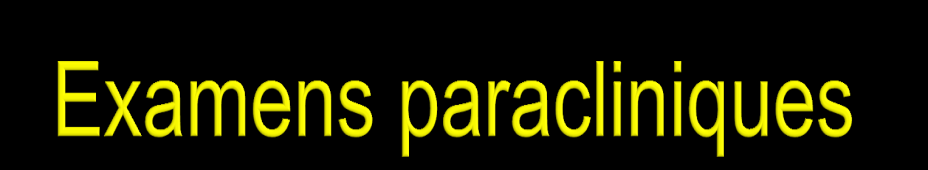 3 / Examens complémentaires : 
a- Examens biologiques : 
Groupage-Rh ; F.N.S ; bilan d’hémostase; V.S ; ionogramme sanguin ; urée sanguine ; glycémie.
►Fibroscopie oesogastroduodenale : 
● Eliminer une hémorragie digestive haute. 
►Rectosigmoidoscopie complétée par une colonoscopie totale : 
● Elles permettent de montrer la lésion qui saigne, les modifications muqueuses d’une colite organique. 
● La performance de la colonoscopie est de 90% quand elle est pratiquée dans de bonnes conditions.
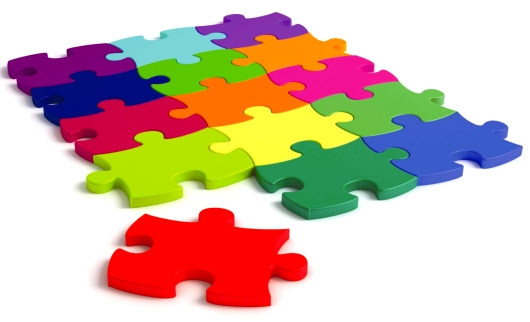 ►Artériographie digestive sélective en urgence
● Pratiquée en cas de rectorragies abondantes rendant la colonoscopie impossible ou en cas de colonoscopie normale (origine grêlique). 
● Elle visualise un saignement actif par l’extravasation du produit de contraste. 
● Elle montre la nature de la lésion. 
● Elle permet l’injection intra artériolaire de vasopressine (rôle thérapeutique).
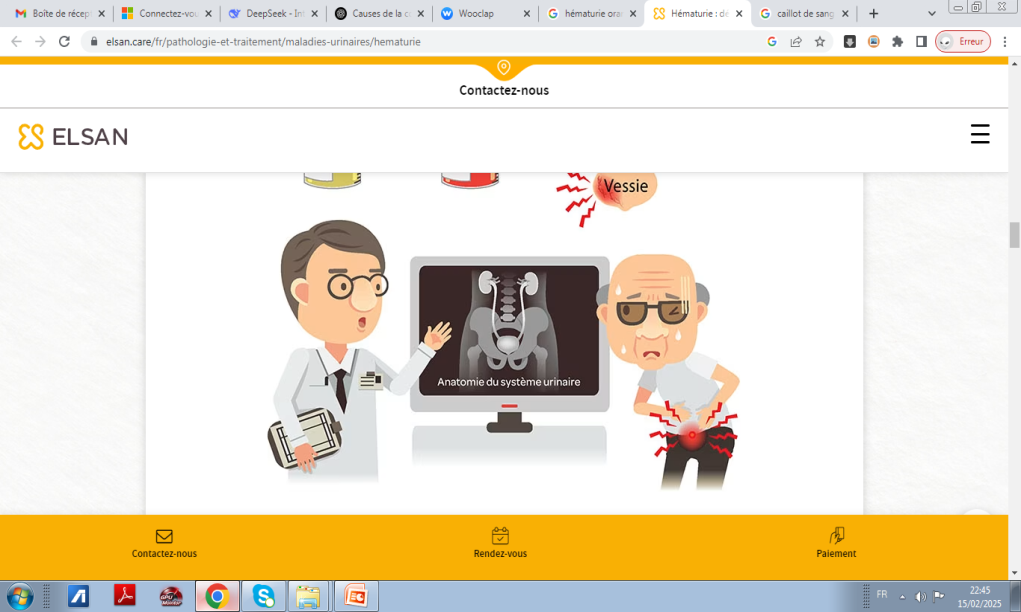 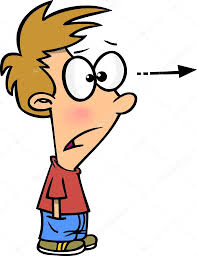 5- ETIOLOGIES
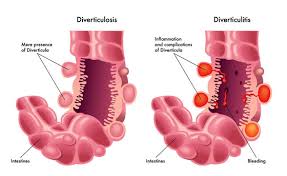 Diverticules coliques 
Angiodysplasies coliques 
Tumeurs recto-coliques 
Hémorroïdes 
Fissures anales 
Ulcérations thermométriques
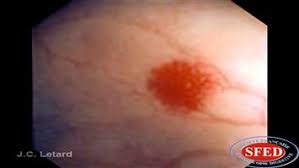 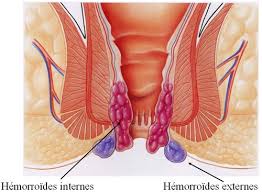 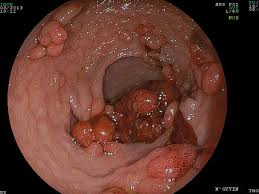 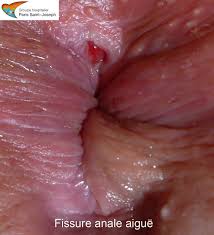 Colites organiques : 
► Colites inflammatoires : 
• Réctocolite-ulcéro-hémorragique
• Crohn
► Colites infectieuses : amibiase, bilharziose. 
► Colites ischémiques
Rectites radiques
6- POINTS FORTS
Toute hémorragie digestive (HD) est une urgence menaçant le pronostic vital. 
● L’abondance de l’HD se juge sur l’hémodynamique +++. 
● Le nombre de culots globulaires transfusés dans les 48 premières heures est le facteur pronostique essentiel. 
● En cas d’HD basse abondante, il faut s’assurer de l’absence de lésion haute par la pose d’une sonde gastrique et la réalisation d’une endoscopie haute. 
● Une HD basse impose une exploration colique complète.
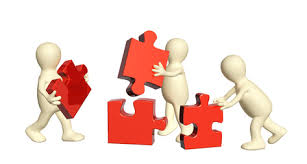 CONCLUSION
Les hémorragies digestives constituent une urgence médicochirurgicale pouvant mettre en jeu le pronostic vital 
elles nécessitent une étroite collaboration entre médecins réanimateurs, endoscopistes et chirurgiens.